Mapa Drzew Łodzi jako usługa społecznaOd wolontariatu w inwentaryzacji do unikalnego zbioru danych na temat drzew
Szymon Iwanowski, SSZ

Forum Danych Miejskich, IRMiR, 13.06.2023
Plan prezentacji
Mapa Drzew Łodzi – usługa społeczna

Jak powstają dane w Mapie Drzew Łodzi?

Jak opracowujemy dane na temat drzew?

Co wynika z Mapy Drzew Łodzi?
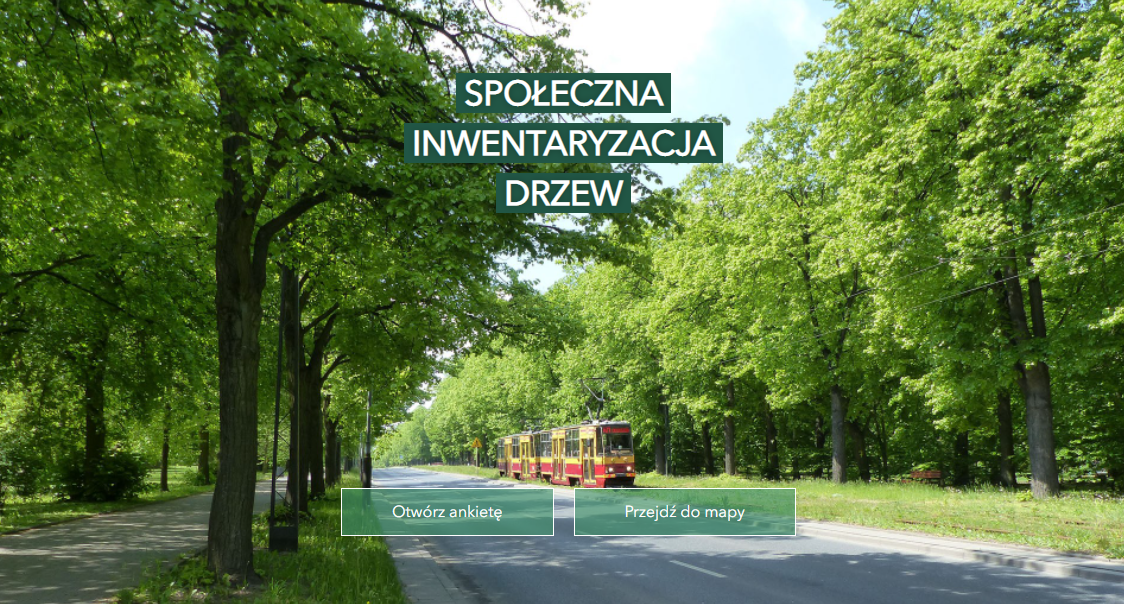 MDŁ – od wolontariatu do unikalnych danych
Mapa Drzew Łodzi:  
tworzona partycypacyjnie (oddolnie, wolontariacko) -> unikalny zbiór danych udostępniany mieszkankom i mieszkańcom (pierwszy od czasów II WŚ)
zbiera dane (aktualnie) na temat ponad 32.000 drzew (od kwietnia 2023)
zespół tworzą: specjalistka ds.. dendrologii, specjaliści geoinformatycy, graficzka, koordynator / fundraiser + najaktywniejsze osoby inwentaryzujące
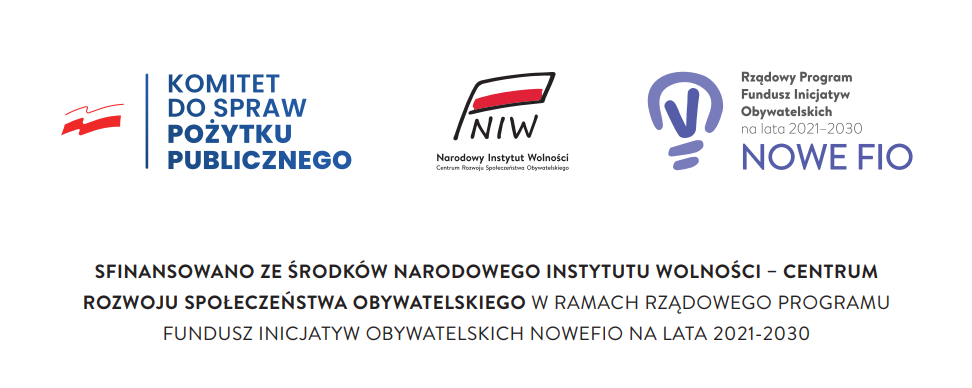 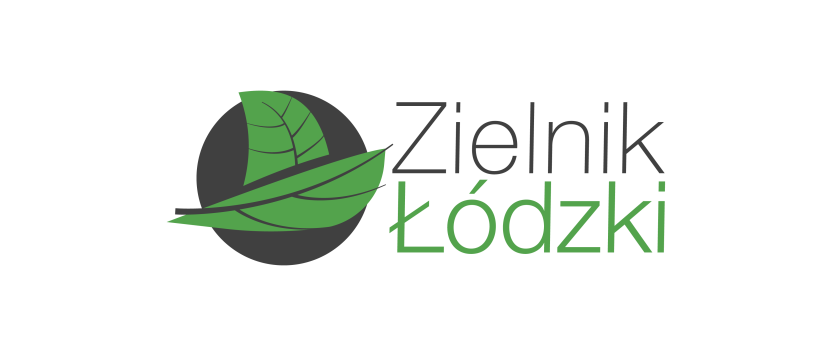 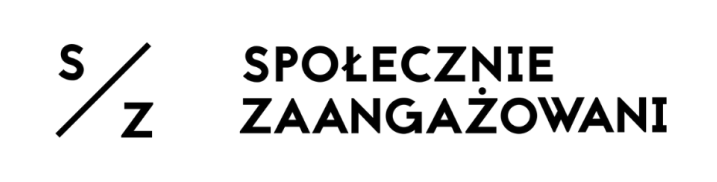 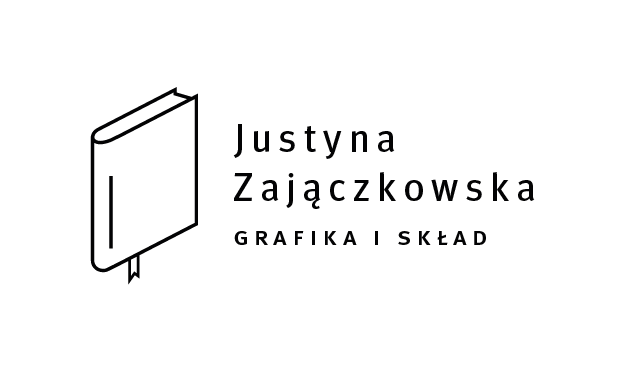 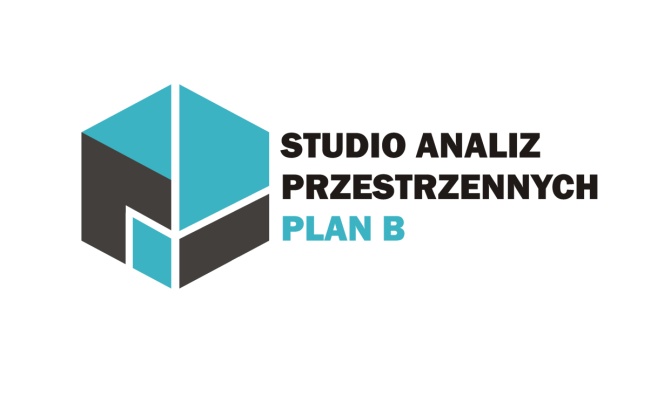 Inspiracja – NYC Street Tree Maphttps://tree-map.nycgovparks.org/
Mapa Drzew Przyulicznych Nowego Jorku: New York City Street Tree Map

PARTYCYPACYJNA: tworzona przez 2.000+ wolontariuszy

Prosta, funkcjonalna i atrakcyjna

Zinwentaryzowano już ponad 860 tysięcy drzew przy ulicach Nowego Jorku

Pozwala odnotowywać na bieżąco prace i stan zdrowotny każdego drzewa

Wycenia usługi ekosystemów świadczone przez drzewa
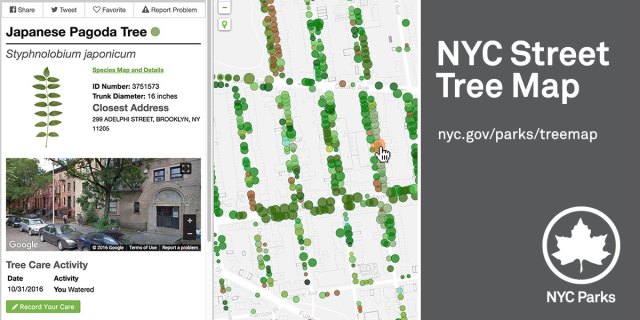 Jak powstają dane w MDŁ?
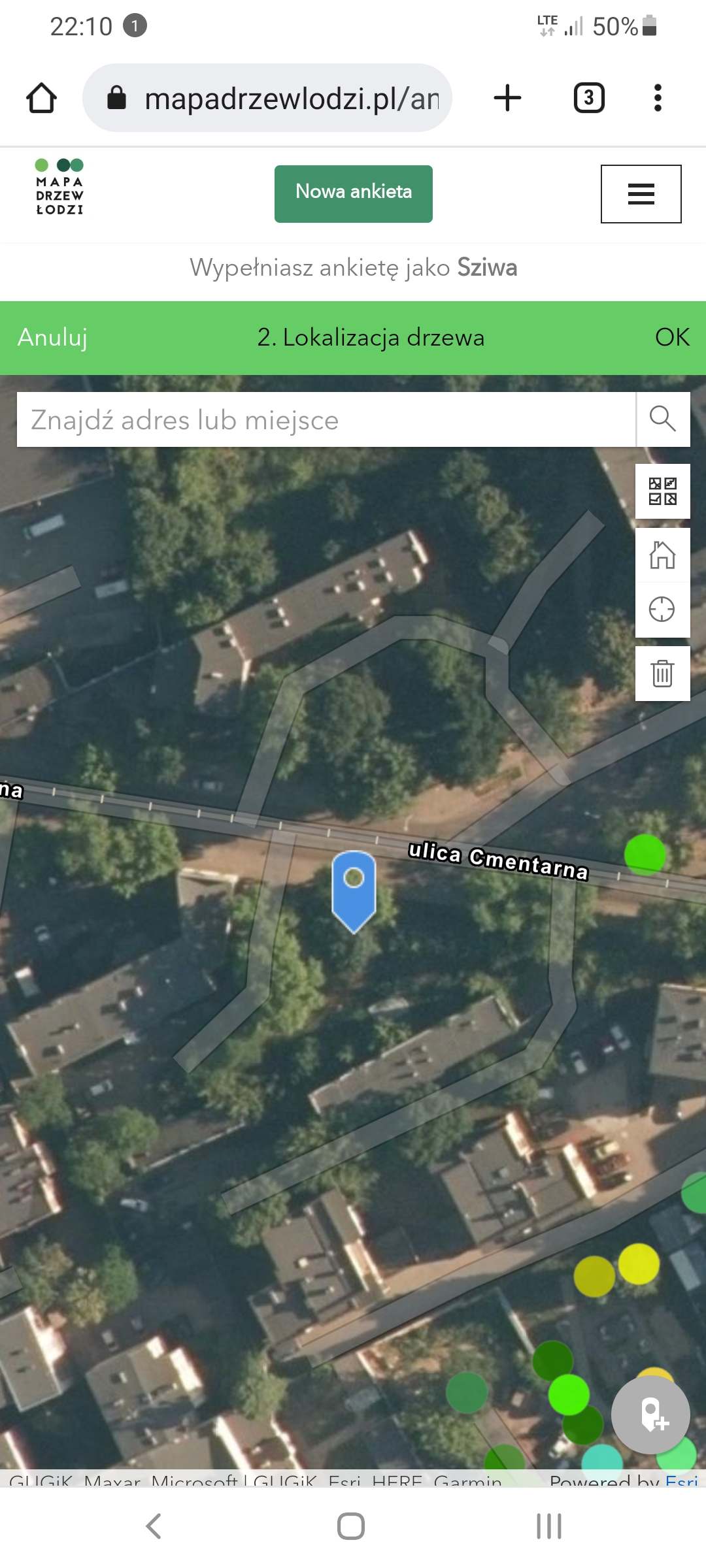 W ankiecie inwentaryzacyjnej zbieramy informacje na temat: gatunku, wymiarów, lokalizacji, stanu drzewa (opcjonalnie – historii drzewa),
Ankieta z linku na stronie mapadrzewlodzi.pl. uruchamiana jest w smartfonie z dostępem do Internetu (anonimowo lub po zarejestrowaniu),
Każde z drzew posiada unikalny numer – ID, służący do identyfikacji i wyszukiwania na mapie,
Zebrane informacje o drzewie są prezentowane w formie indywidualnej metryczki,
Stan drzewa (dobry – średni – zły) wyliczany jest automatycznie na podstawie odpowiedzi w ankiecie,
MDŁ powstała z wykorzystaniem platformy ArcGIS Online - firmy ESRI służącej do tworzenia map w Internecie. Wykorzystaliśmy takie narzędzia jak: Arcgis Survey, Arcgis Experience Builder, Arcgis StoryMaps,
Drzewo trafia do poczekalni MDŁ
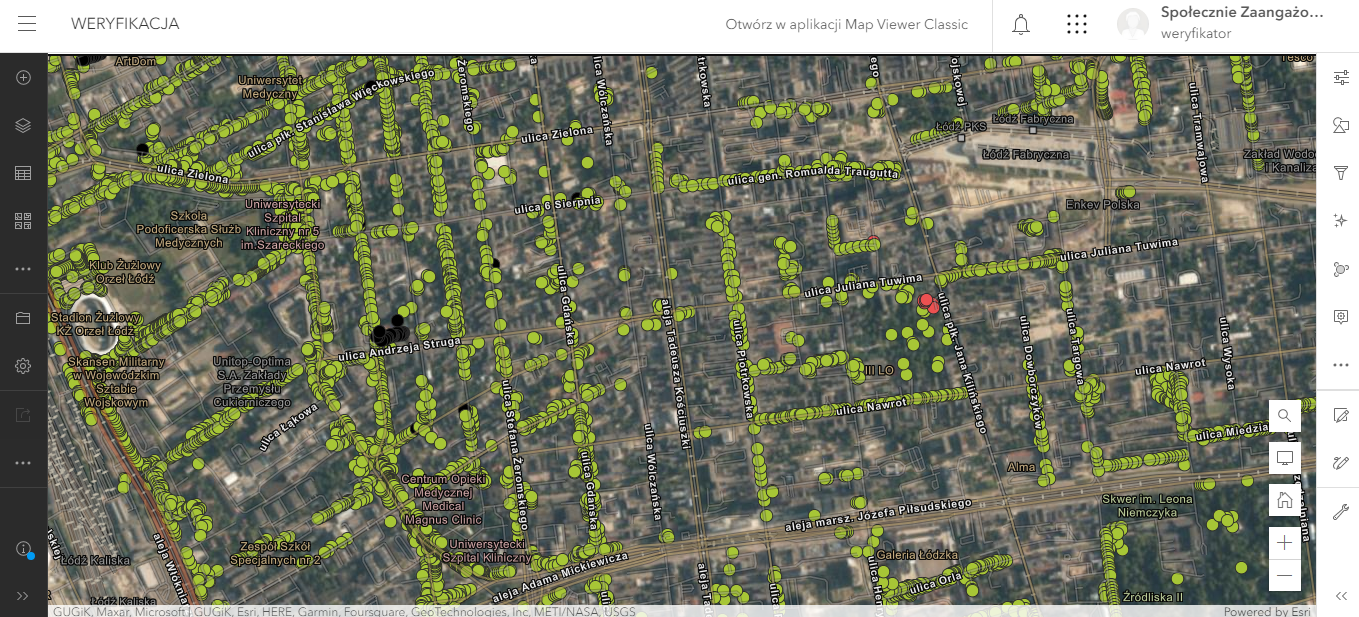 Drzewo po weryfikacji trafia na MDŁ
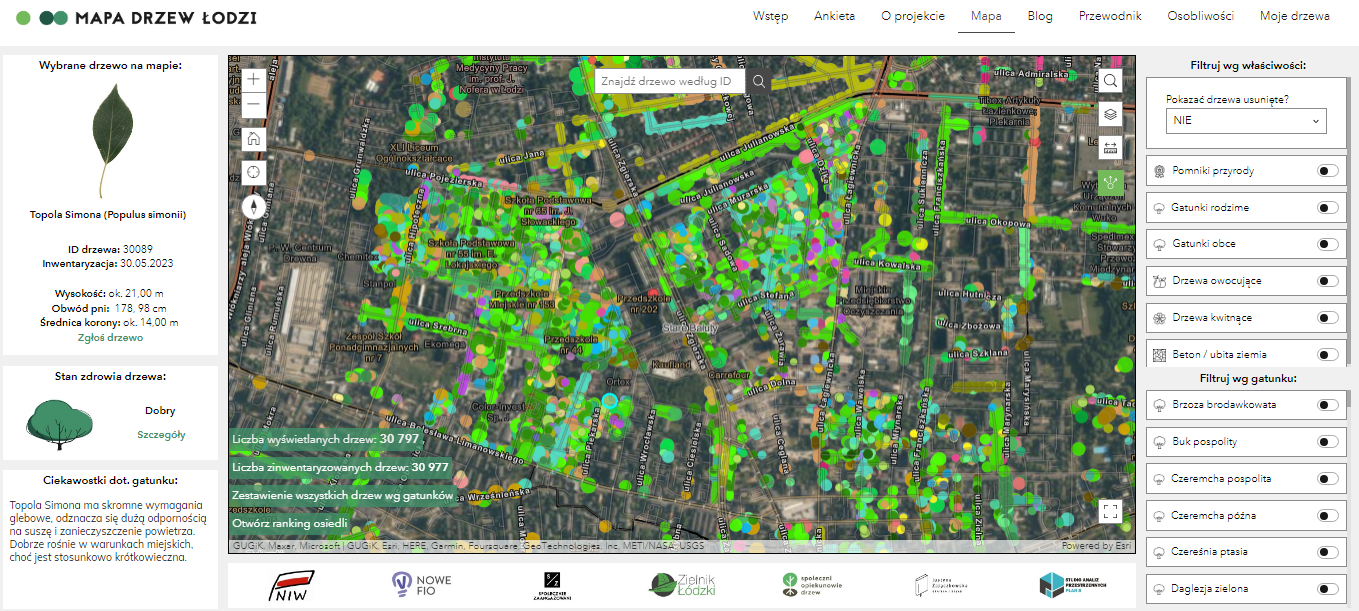 MDŁ – możliwości pracy z danymi
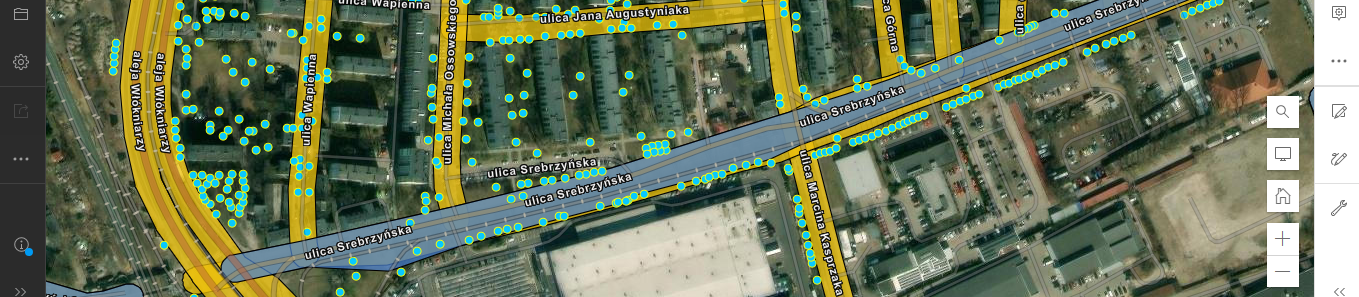 Dzięki oprogramowaniu GIS możliwości opracowywania danych są niemal nieograniczone, np. 
wydzielanie drzew w pasach drogowych (z ogólnej puli wszystkich drzew),
agregowanie danych (z uwzględnieniem stanu drzew, gatunku, pomiarów i lokalizacji)
analizowanie drzew na poszczególnych osiedlach, ulicach, itp.

	Jesteśmy otwarci na współpracę: UPP, UMŁ, URK.
Co wynika z Mapy Drzew Łodzi?
PREZENTACJA ZAGREGOWANYCH DANYCH, JAKIE OPRACOWALIŚMY NA PIERWSZĄ ROCZNICĘ MDŁ (13.04.2023):

Porównanie stanu drzew przyulicznych i zabetonowanych
Porównanie stanu drzew młodych, średnich i dojrzałych
Lista drzew o wymiarach pomnikowych, ale niebędących pomnikami przyrody
Ranking ulic zinwentaryzowanych w oparciu o wskaźnik Hereźniaka
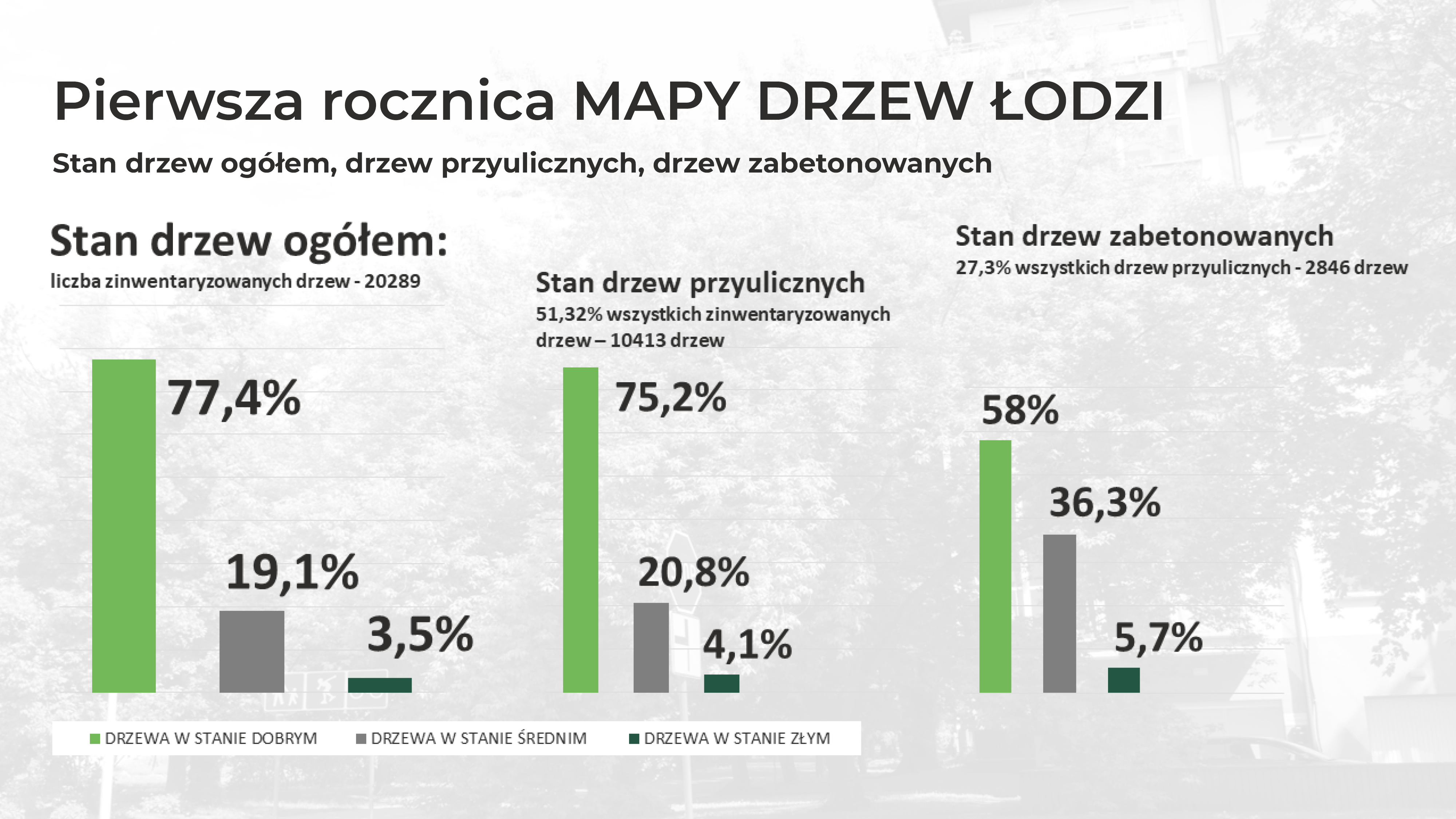 Jakie wnioski z danych wynikają?
CO WYNIKA Z MAPY DRZEW ŁODZI?
 
Stan drzew ogółem, przyulicznych i zabetonowanych - grafika
Stan drzew młodych, średnich i starych - grafika
Ranking gatunków – grafika (częściowa: opis slajdu + część rankingu)
Wskaźnik Hereźniaka – grafika (częściowa: opis slajdu + część rankingu)
Największą wartością społecznej inwentaryzacji jest edukacja mieszkańców, kształcenie umiejętności rozpoznawania gatunków drzew i oceny ich stanu zdrowotnego
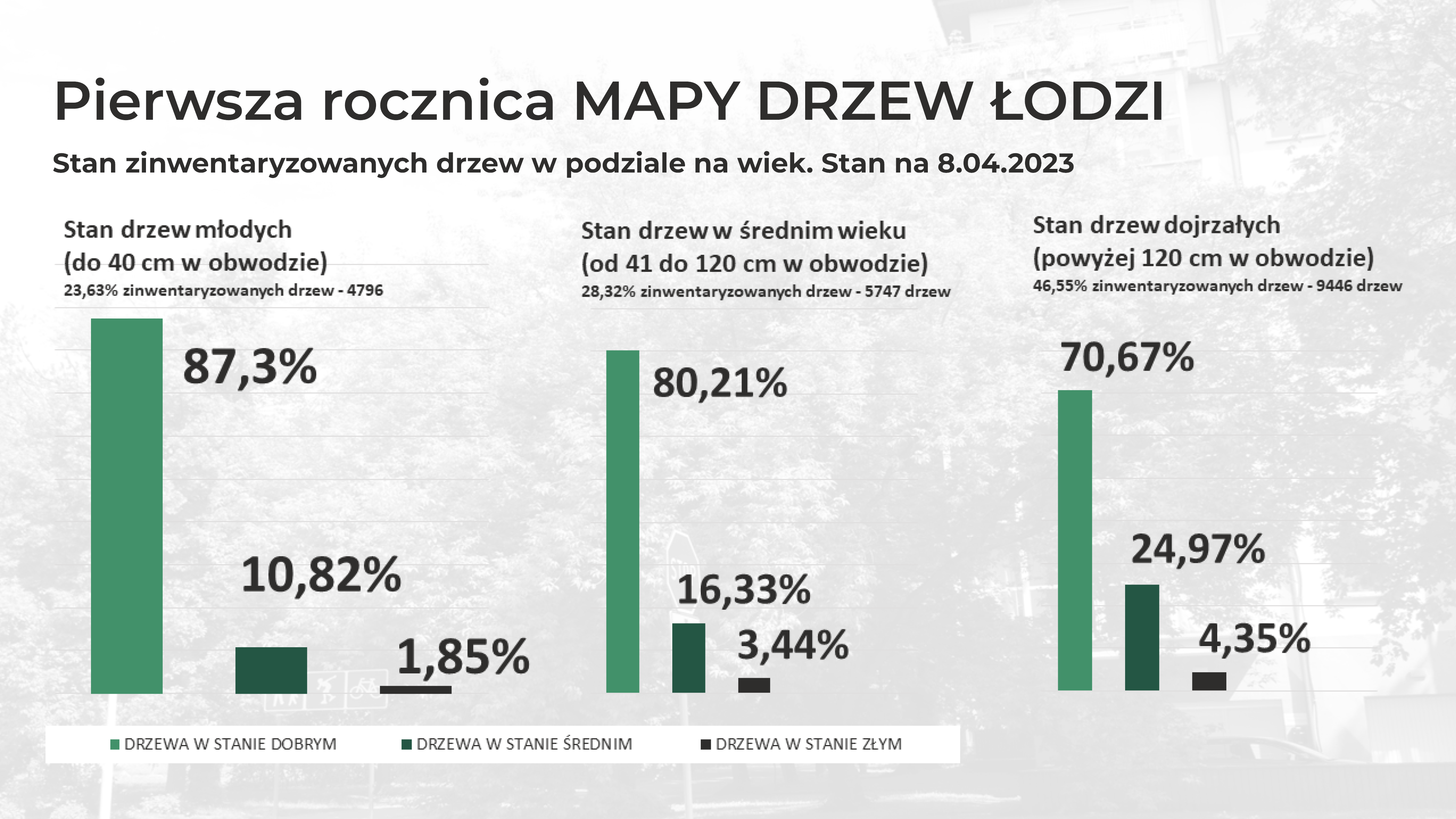 Jakie wnioski z danych wynikają?
CO WYNIKA Z MAPY DRZEW ŁODZI?
 
Stan drzew ogółem, przyulicznych i zabetonowanych - grafika
Stan drzew młodych, średnich i starych - grafika
Ranking gatunków – grafika (częściowa: opis slajdu + część rankingu)
Wskaźnik Hereźniaka – grafika (częściowa: opis slajdu + część rankingu)
Największą wartością społecznej inwentaryzacji jest edukacja mieszkańców, kształcenie umiejętności rozpoznawania gatunków drzew i oceny ich stanu zdrowotnego
Jakie wnioski z danych wynikają?
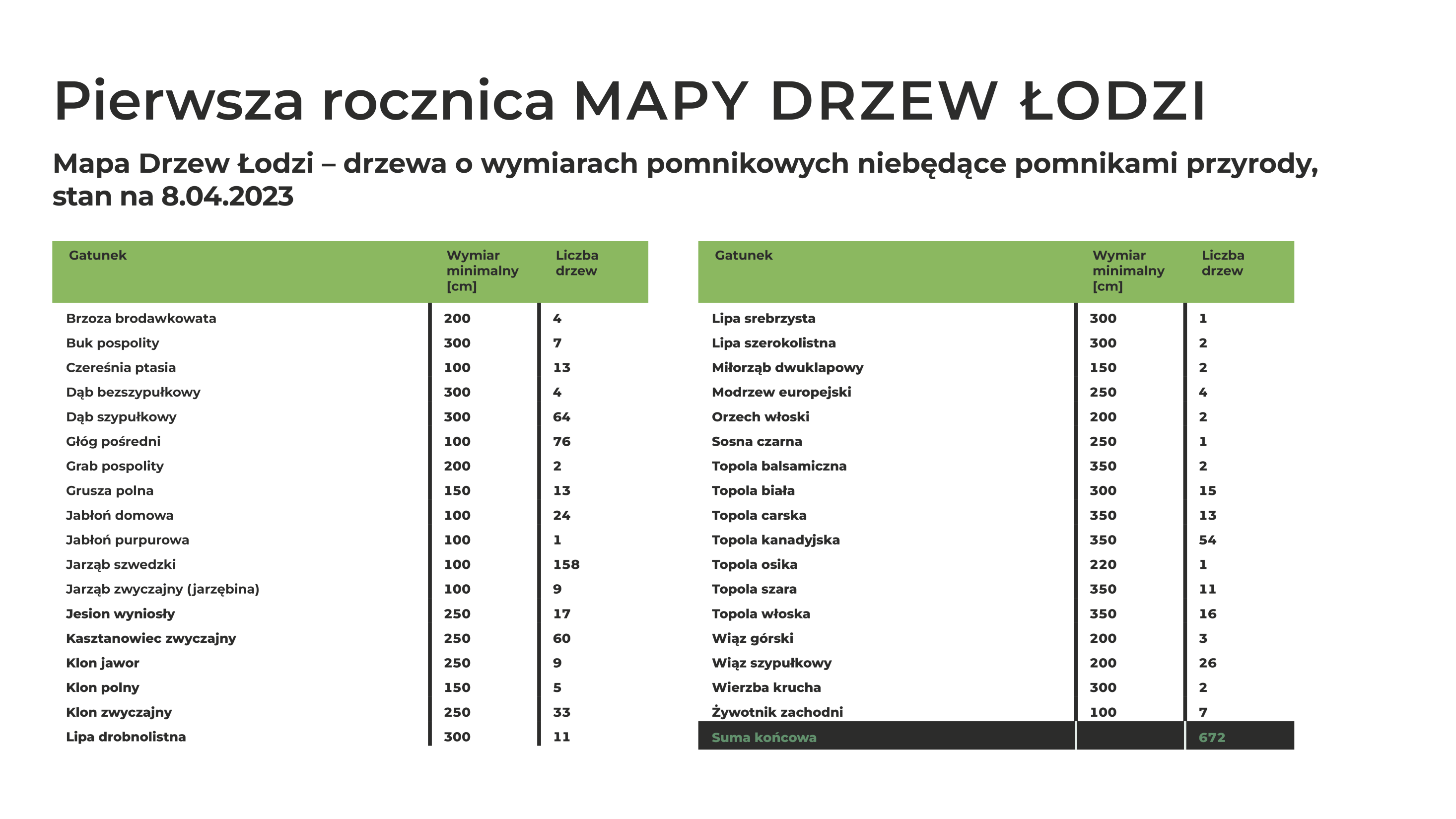 CO WYNIKA Z MAPY DRZEW ŁODZI?
 
Stan drzew ogółem, przyulicznych i zabetonowanych - grafika
Stan drzew młodych, średnich i starych - grafika
Ranking gatunków – grafika (częściowa: opis slajdu + część rankingu)
Wskaźnik Hereźniaka – grafika (częściowa: opis slajdu + część rankingu)
Największą wartością społecznej inwentaryzacji jest edukacja mieszkańców, kształcenie umiejętności rozpoznawania gatunków drzew i oceny ich stanu zdrowotnego
Co wynika z Mapy Drzew Łodzi?
Ranking zadrzewionych ulic Łodzi

Na Mapie Drzew Łodzi mamy obecnie w pełni zinwentaryzowane 134 ulice. 
„Wskaźnik Hereźniaka” (prof. Janusz Hereźniak, WBiOŚ UŁ):
Idealna do życia, najbardziej przyjazna ulica miejska to taka, na której rosną rzędy drzew po obu stronach jezdni, w rozstawie nie więcej niż 7m w każdym rzędzie.
[Drzewa przydrożne w gospodarce komunalnej miasta Łodzi – problemy i propozycje ich ochrony, Łódź 2006]

Dane z dotychczasowych inwentaryzacji drzew przydrożnych Łodzi: 
  z roku 1971 = 32,5m, 
  z roku 1988 = 45m.
  stan bieżący na MDŁ = 35,92m
Jakie wnioski z danych wynikają?
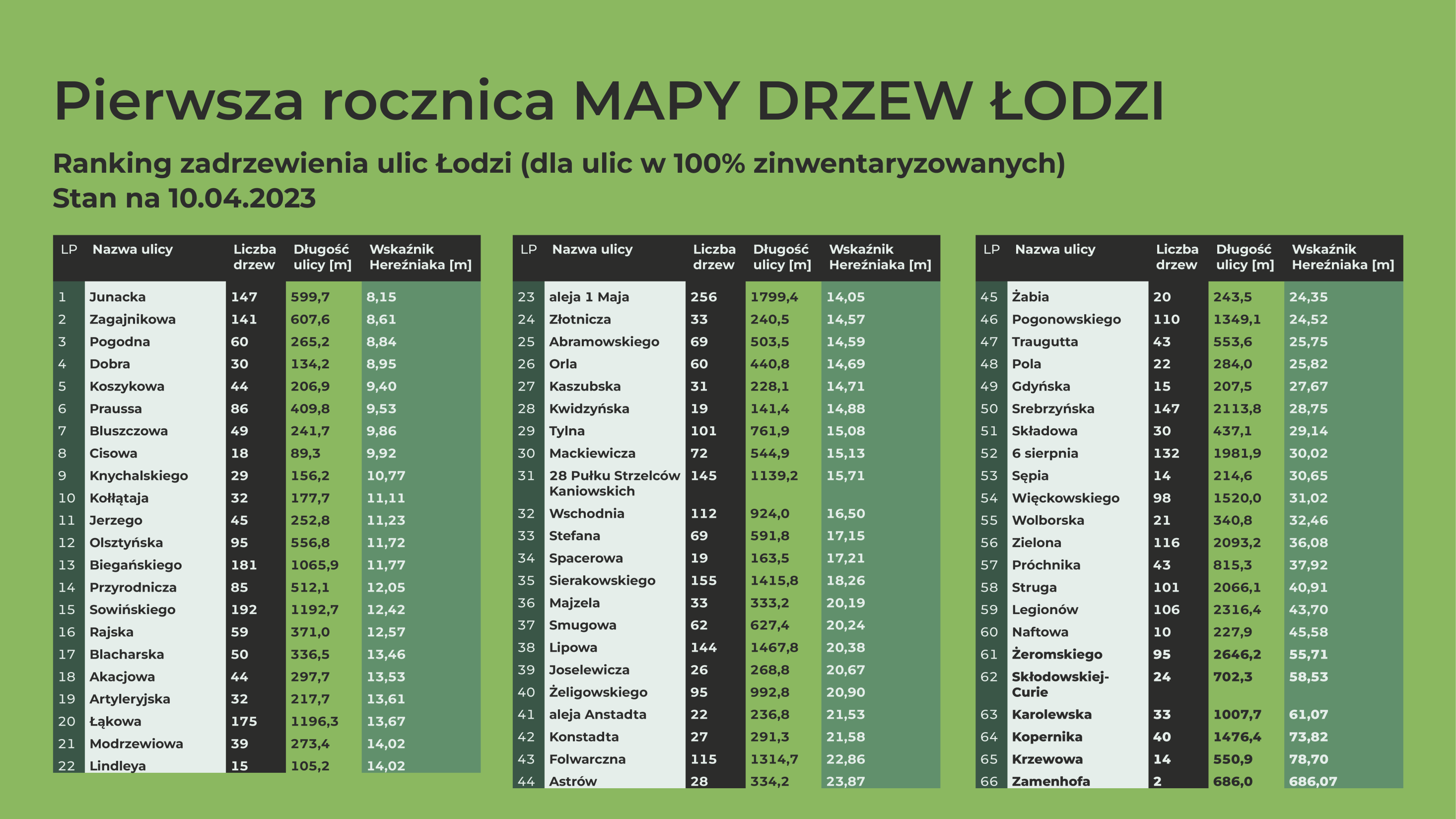 CO WYNIKA Z MAPY DRZEW ŁODZI?
 
Stan drzew ogółem, przyulicznych i zabetonowanych - grafika
Stan drzew młodych, średnich i starych - grafika
Ranking gatunków – grafika (częściowa: opis slajdu + część rankingu)
Wskaźnik Hereźniaka – grafika (częściowa: opis slajdu + część rankingu)
Największą wartością społecznej inwentaryzacji jest edukacja mieszkańców, kształcenie umiejętności rozpoznawania gatunków drzew i oceny ich stanu zdrowotnego
Co wynika z Mapy Drzew Łodzi w krótkiej i długiej perspektywie?
możliwość wskazywania zarządcy konkretnych drzew do pilnej pielęgnacji,
możliwość wyceny usług ekosystemowych świadczonych przez drzewa w ciągu roku dla mieszkanek i mieszkańców Łodzi,
angażowanie mieszkanek i mieszkańców do działań na rzecz przyrody miejskiej Łodzi - ten efekt jest nie do osiągnięcia metodami skanningu i automatyzacji,

 możliwość porównywania przyrostów drzew,
 możliwość wskazywania gatunków drzew dobrze lub źle adaptujących się do warunków miejskich w Łodzi,
 możliwość wskazywania priorytetowych obszarów miasta do planowanych nasadzeń.
NA BIEŻĄCO
W DŁUŻSZEJ PERSPEKTYWIE
Mapa Drzew Łodzi – edukacja i rozwój
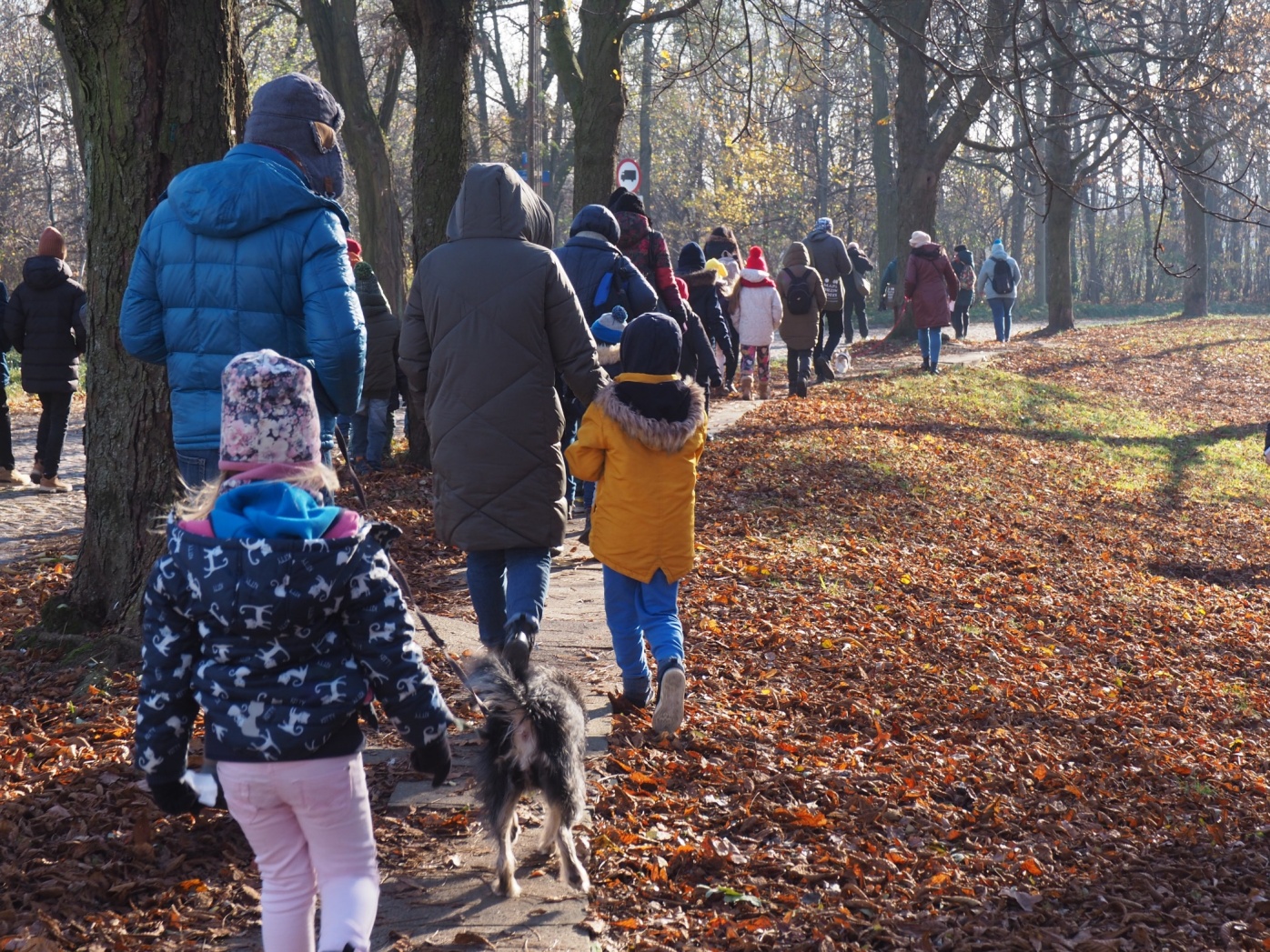 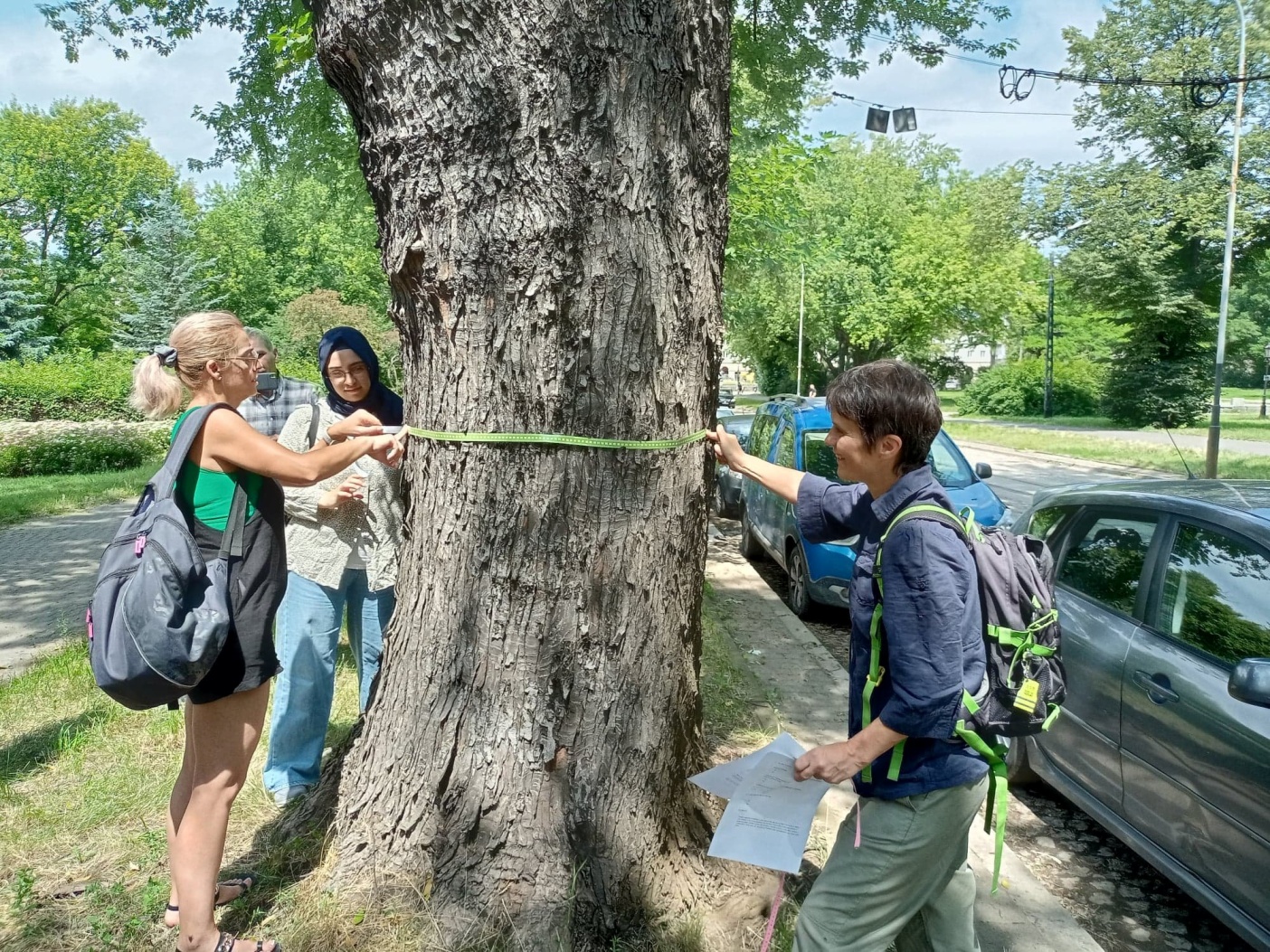 Zaangażowanie, integracja i rozwój wiedzy dendrologicznej mieszkanek i mieszkańców Łodzi to najważniejsza korzyść z funkcjonowania Mapy Drzew Łodzi.
Mapa Drzew Łodzi – plan rozwoju
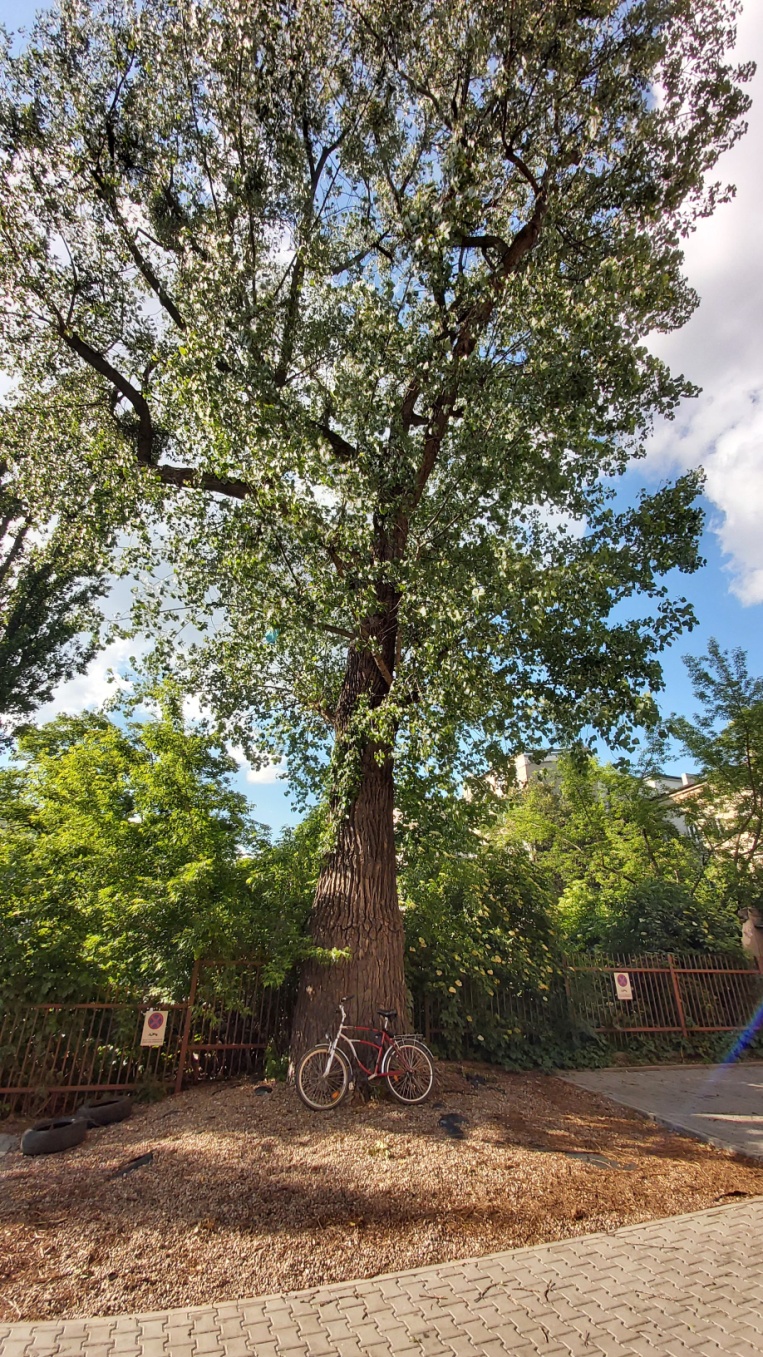 Dodanie modułu wyceny usług ekosystemów (już na jesieni 2023 roku)
 Zmapowanie wszystkich drzew przyulicznych Łodzi, ok. 100 tys. (do końca 2025 roku)
 Rozwój możliwości analizy i agregacji danych 
    – „panel analityczny”
 Ścisła współpraca z publicznym zarządcą zieleni – „Zgłoś drzewo”, wymiana danych
 Wydawanie przewodników po konkretnych ulicach, kwartałach, osiedlach z proponowanymi trasami spacerów
MDŁ – Internetową Mapą Roku 2021 / 2022
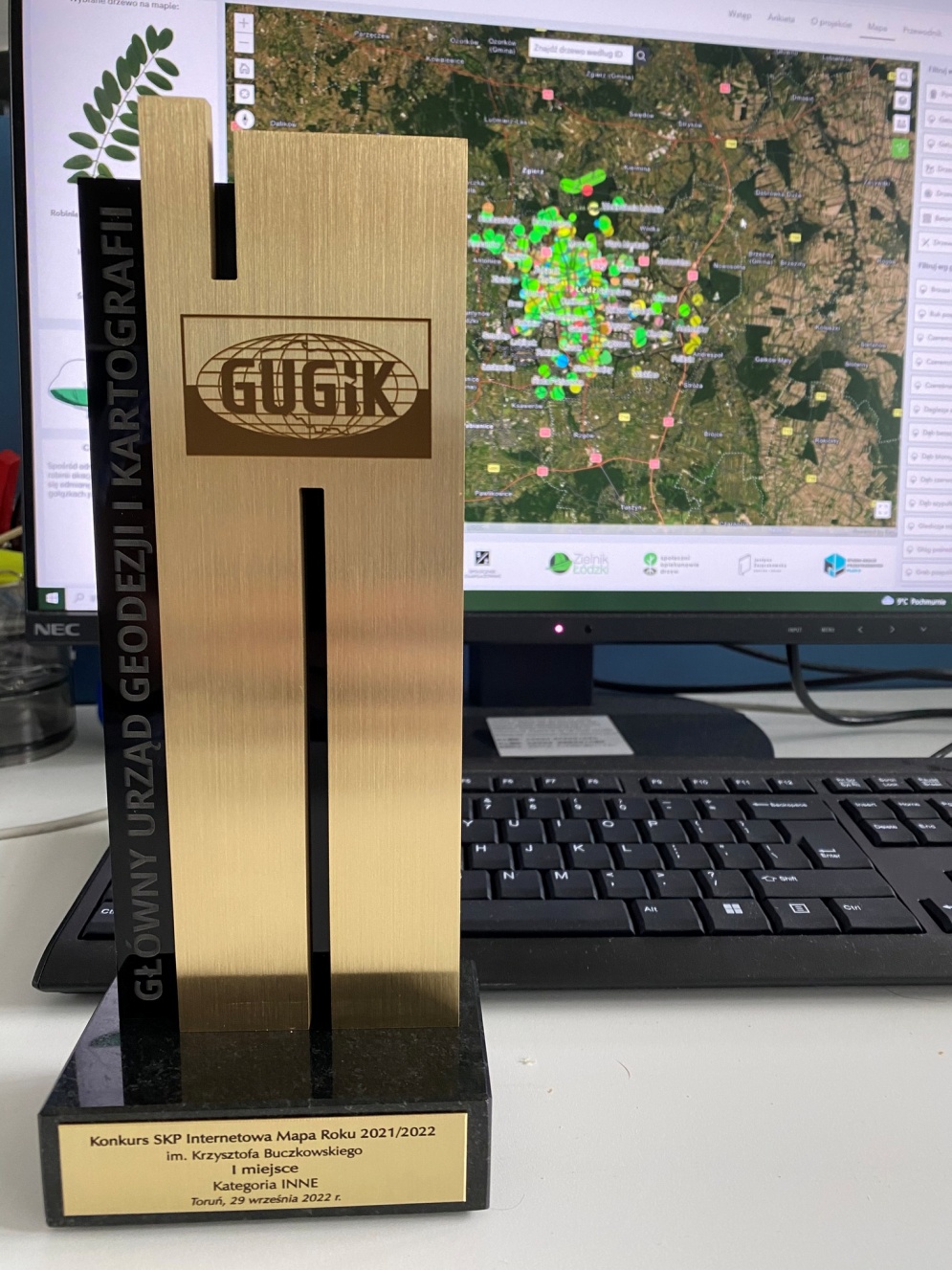 W październiku 2022 roku Stowarzyszenie Kartografów Polskich przyznało doroczne nagrody w konkursie na INTERNETOWĄ MAPĘ ROKU 2021 / 2022

MAPA DRZEW ŁODZI zdobyła 1 nagrodę 
„za praktyczne zastosowania oraz funkcje społecznościowe”.

Nagrodę odebrali Michał Brodowicz i Maciej Marczewski ze Studia Analiz Przestrzennych PLAN B – twórcy aplikacji.
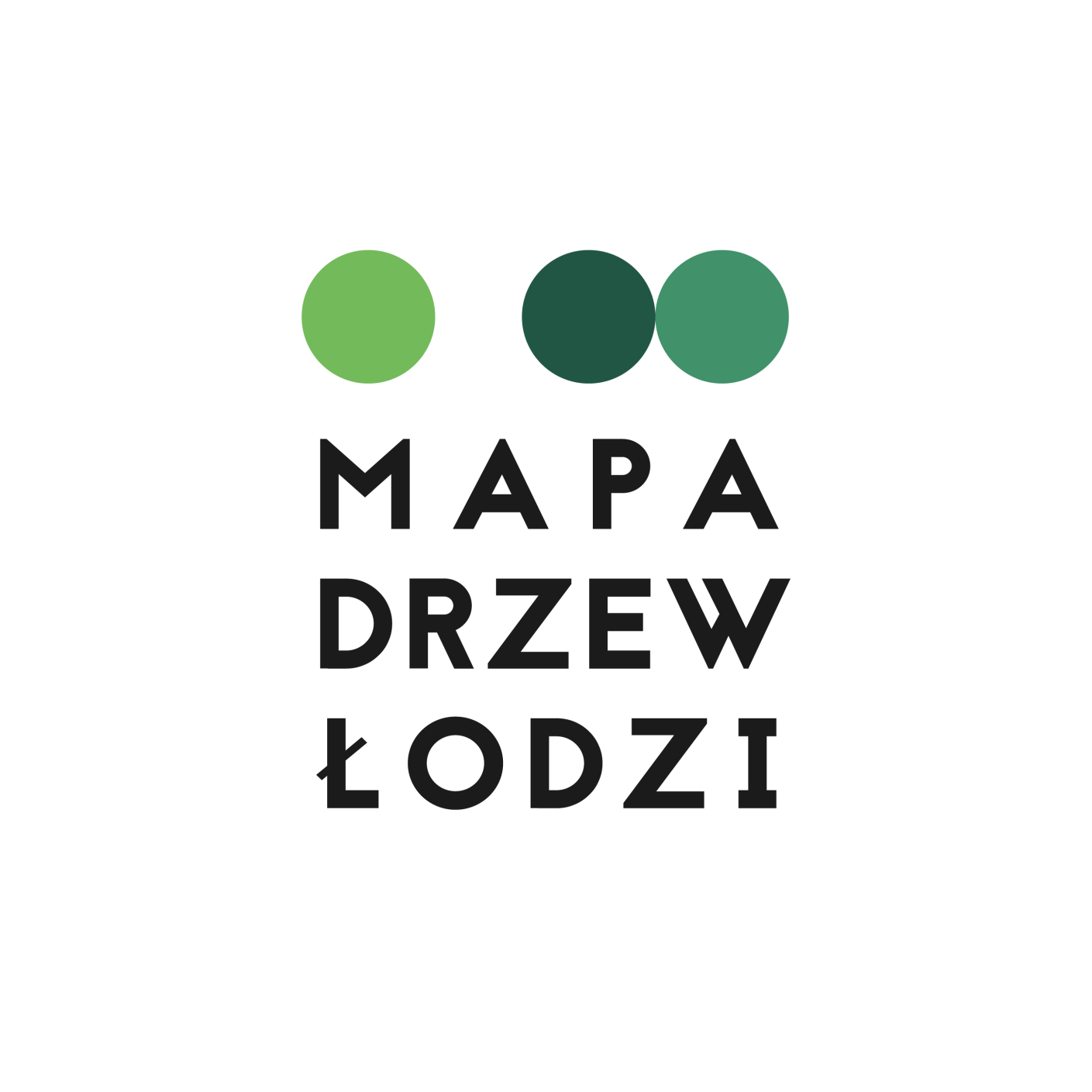 Dziękuję za uwagę
mapadrzewlodzi.pl
kontakt@mapadrzewlodzi.pl
biuro@spoleczniezaangazowani.pl